Den sociala tryggheten för invandrare som arbetar i Finland*
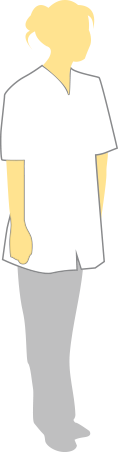 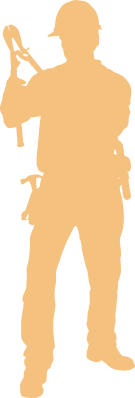 * Dessutom omfattas arbetstagaren av en arbetspensions-, olycksfalls- och arbetslöshetsförsäk.
1
5.8.2014
Etunimi Sukunimi